ผลดำเนินงานตามแผนธุรกิจ ประจำปี 2566
สหกรณ์ออมทรัพย์กรมการพัฒนาชุมชน
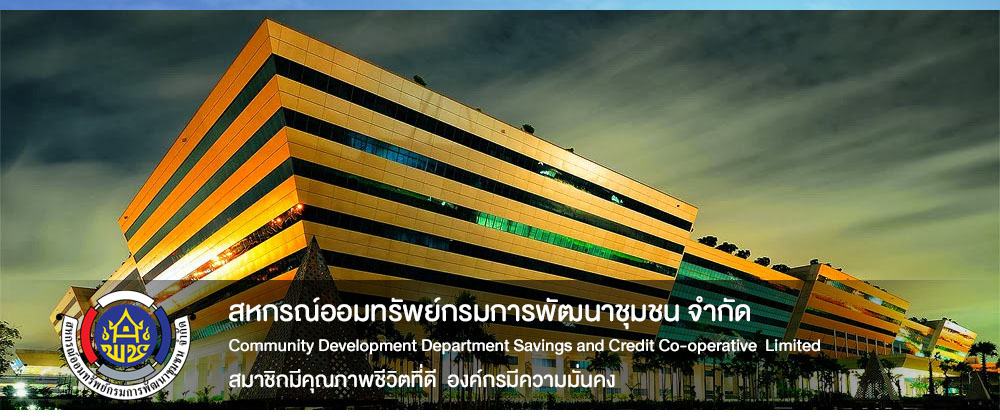 องค์กรทันสมัย โดดเด่นเป็นที่ประจักษ์ เพื่อความมั่นคงอย่างยั่งยืนของมวลสมาชิก
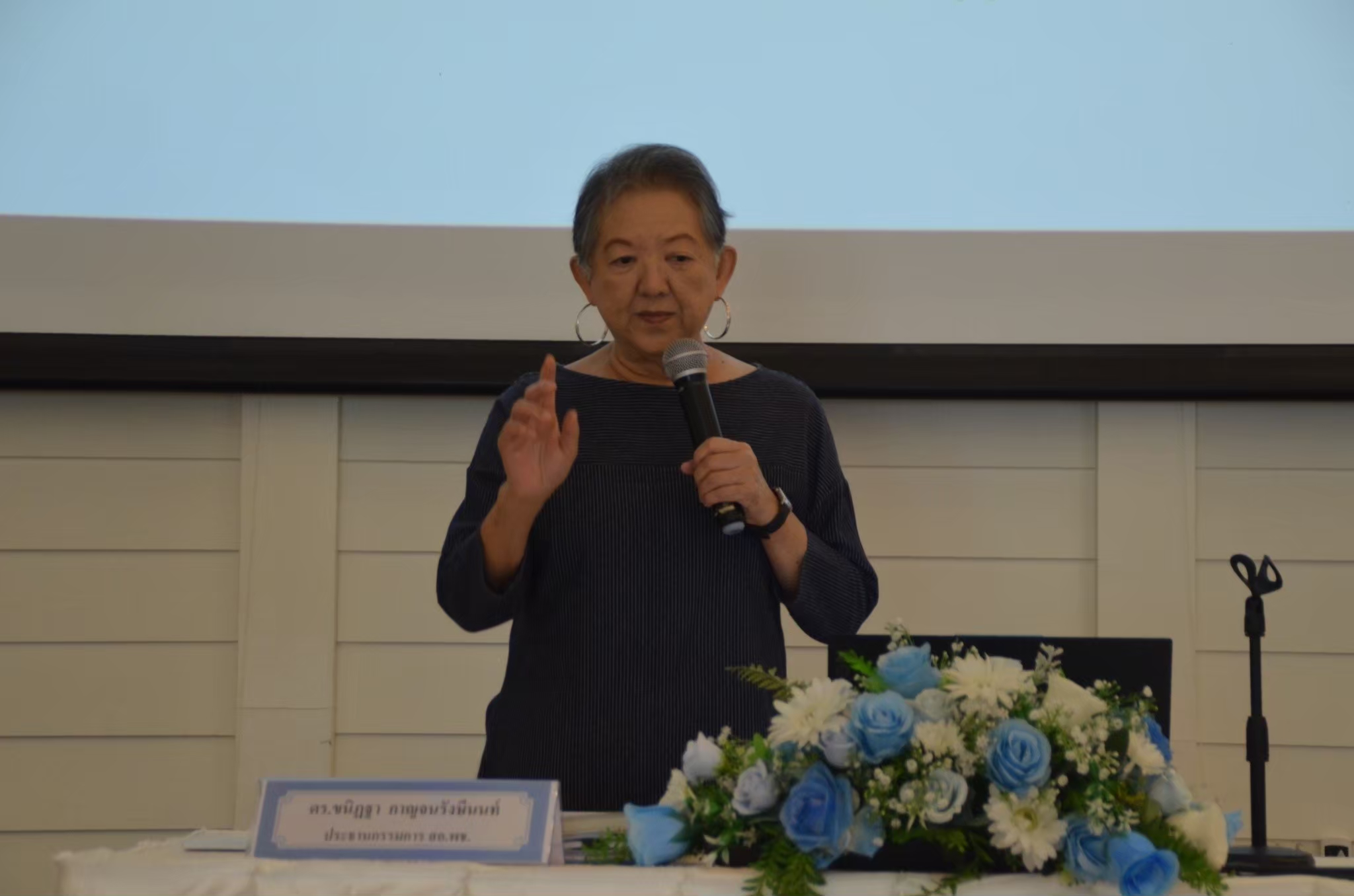 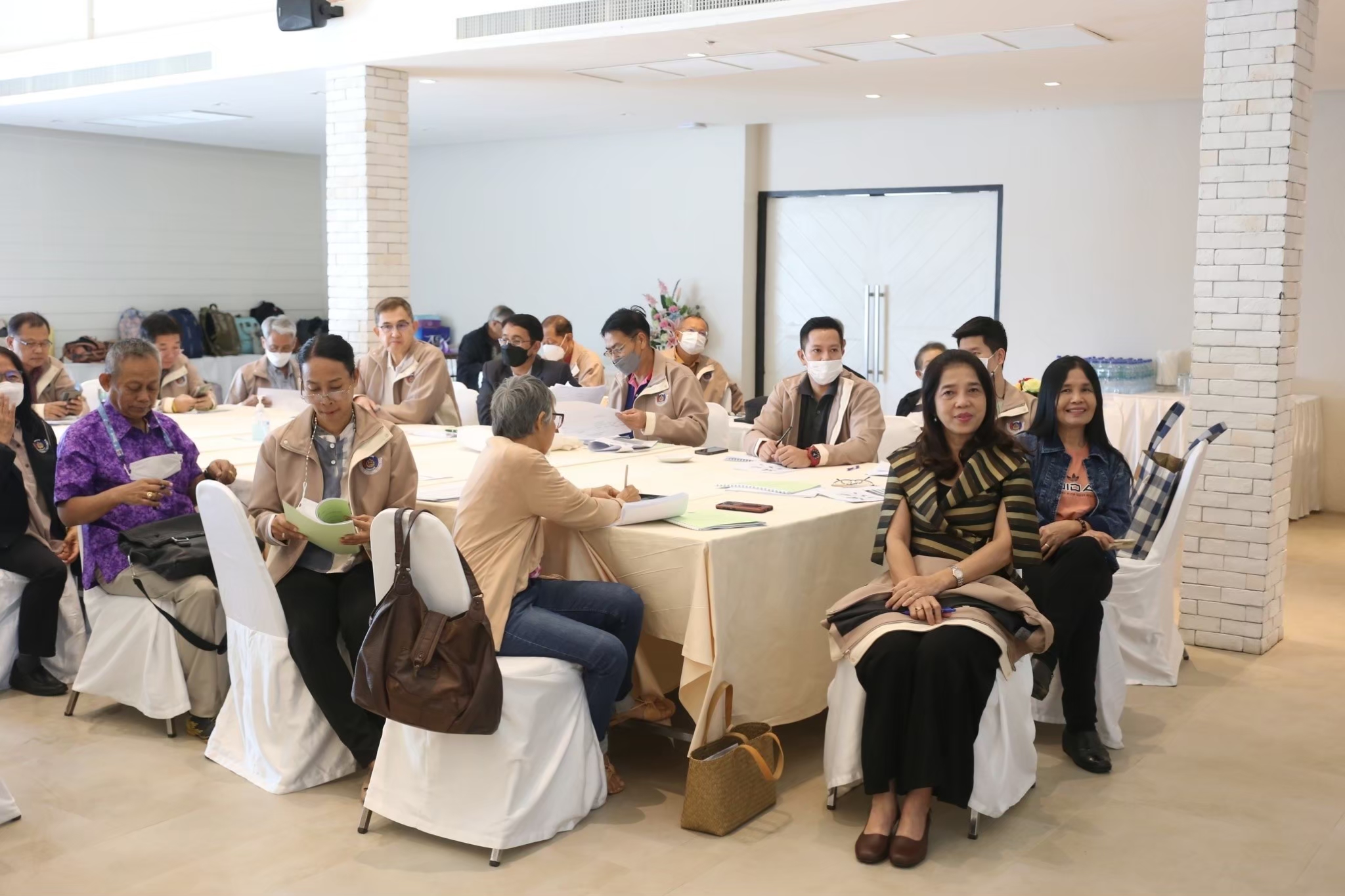 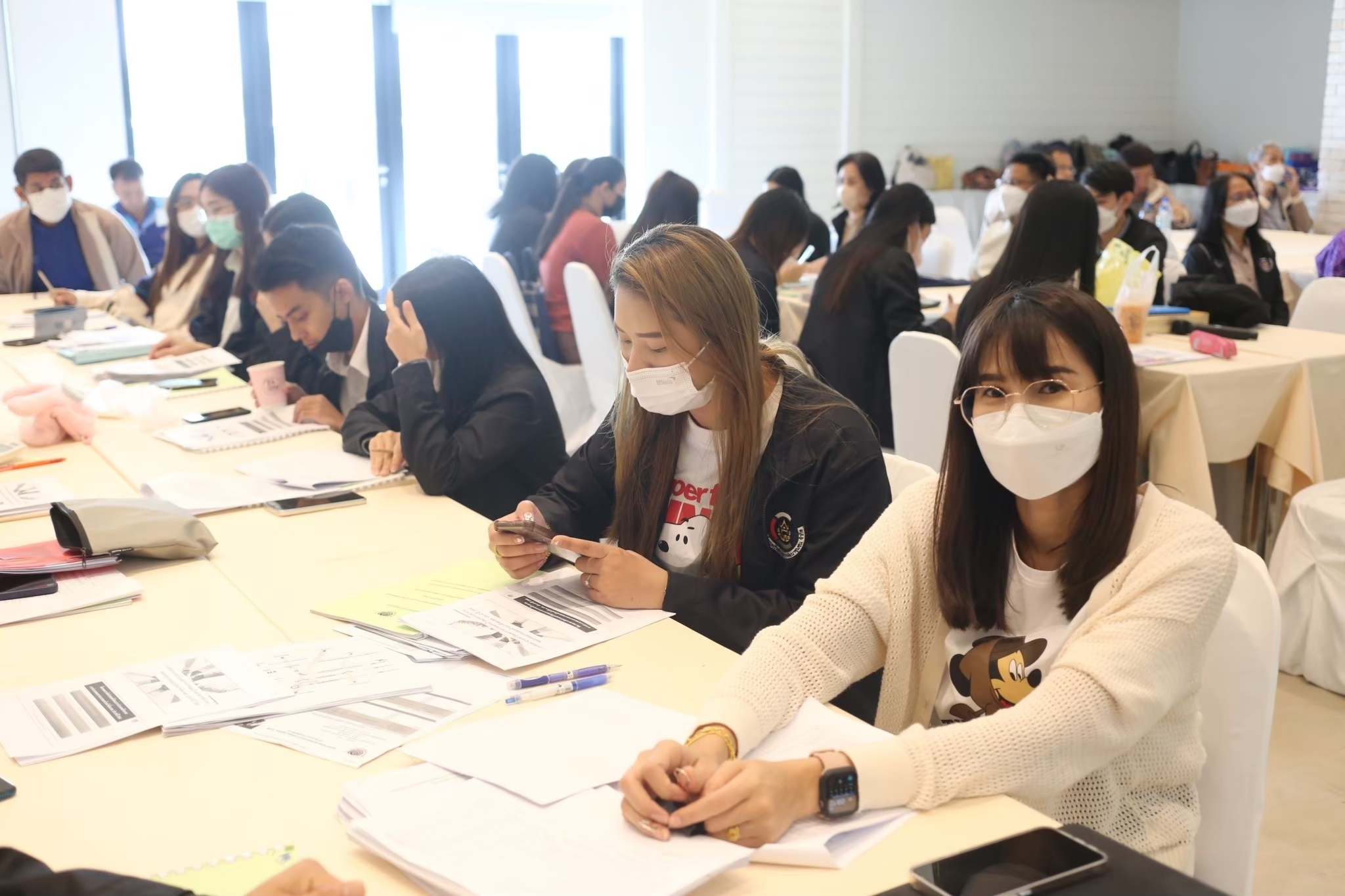 สัมมนากรรมการและเจ้าหน้าที่ วันที่ 25 - 26 กุมภาพันธ์  2566
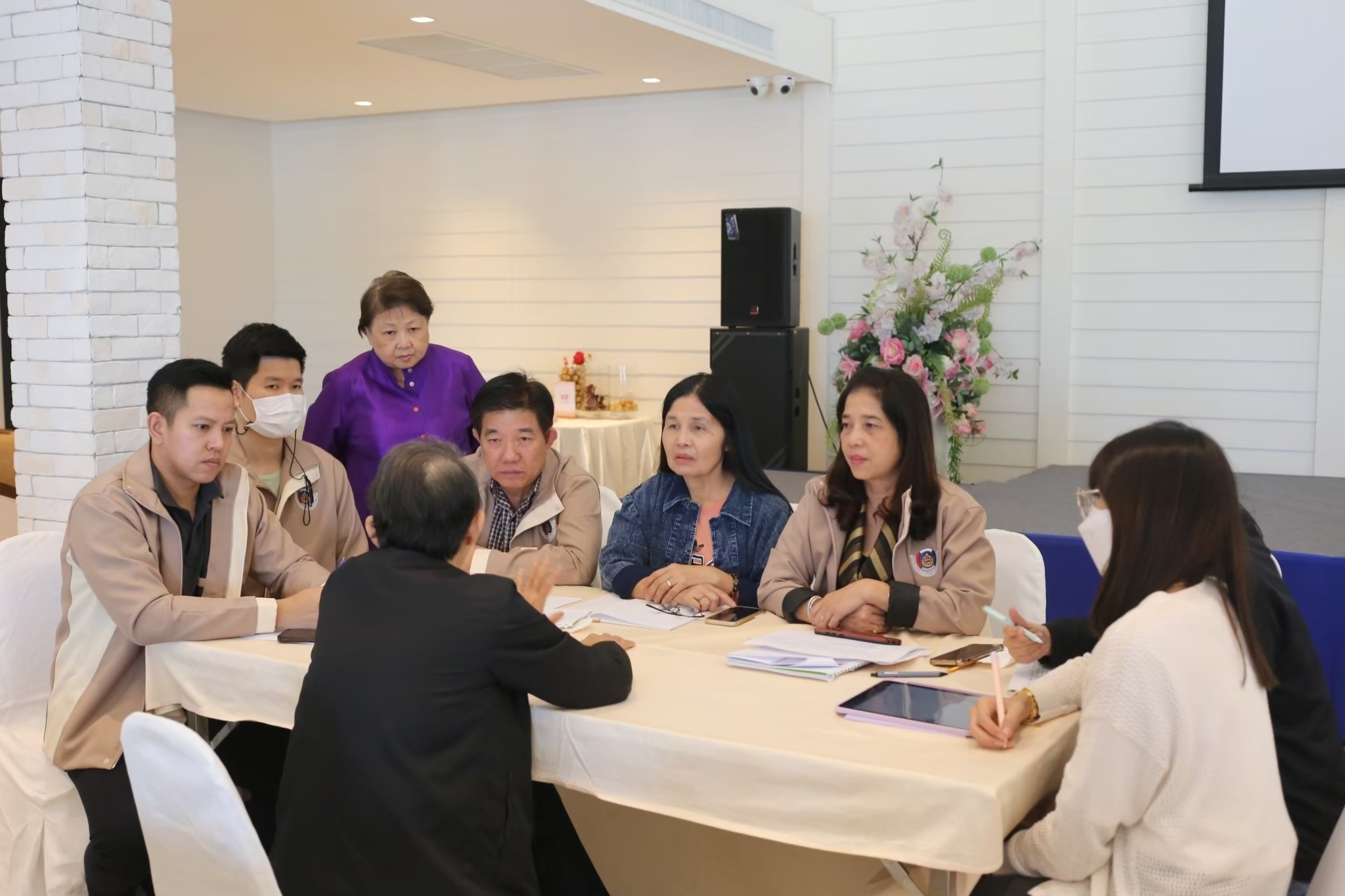 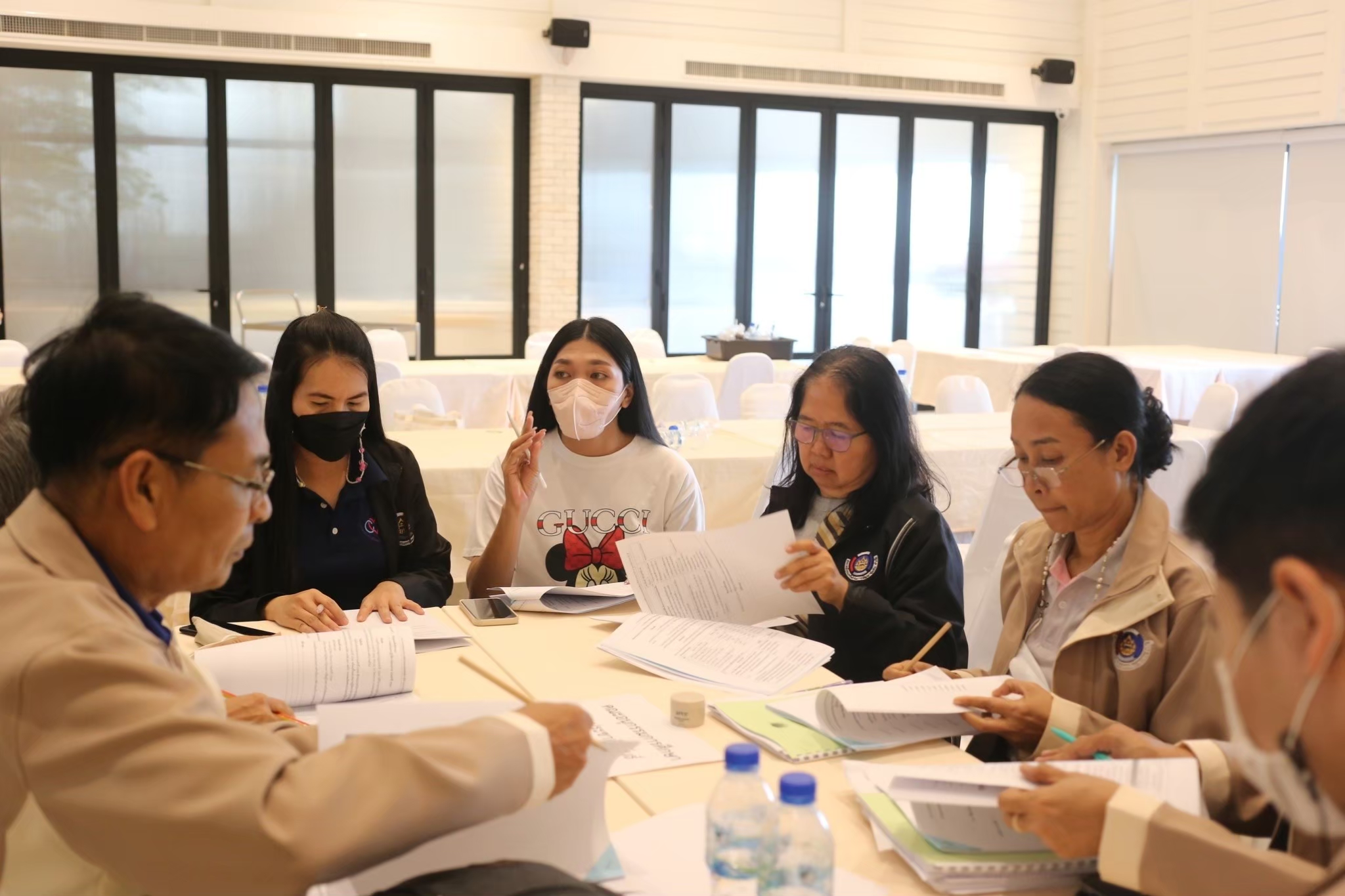 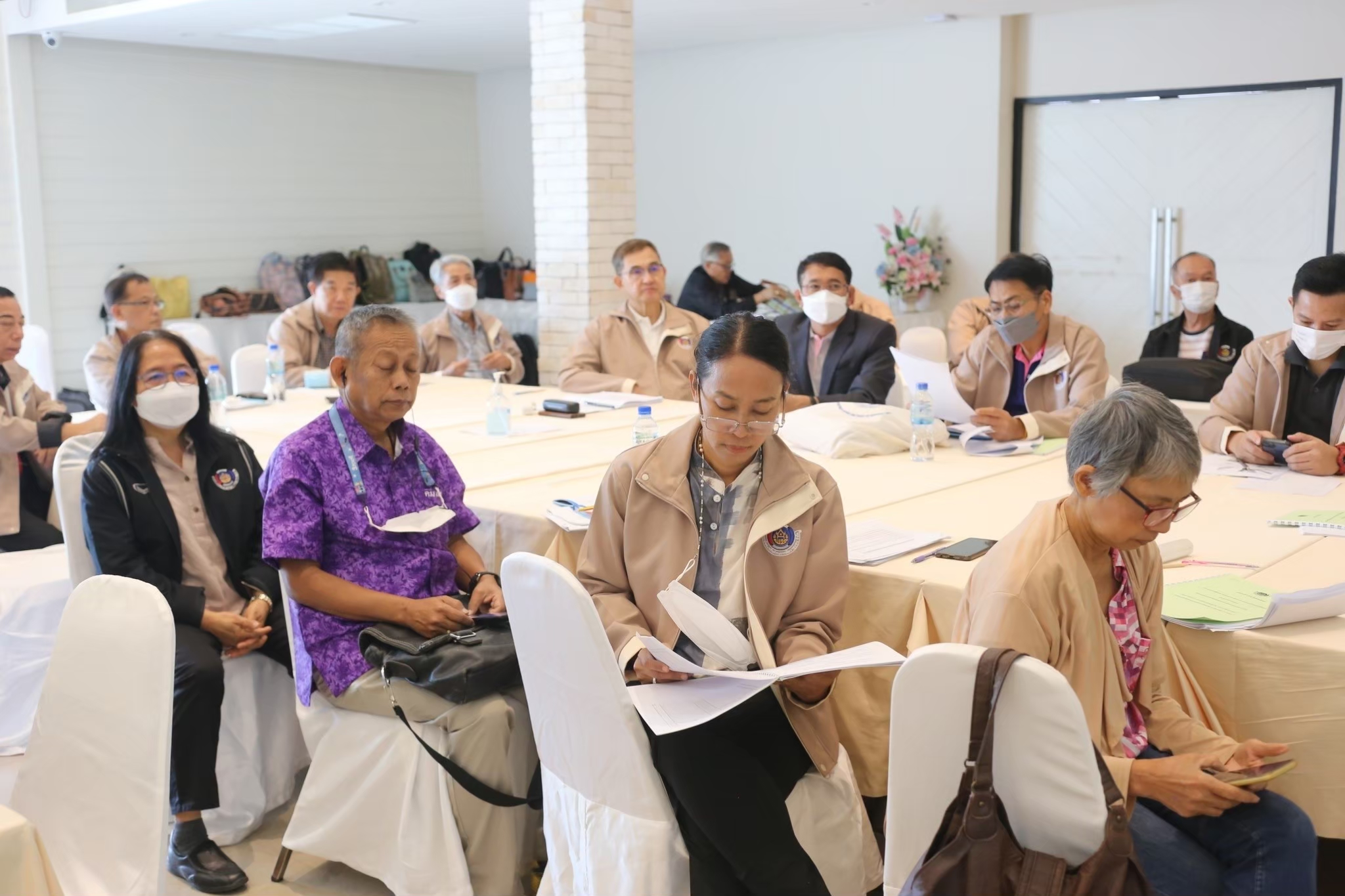 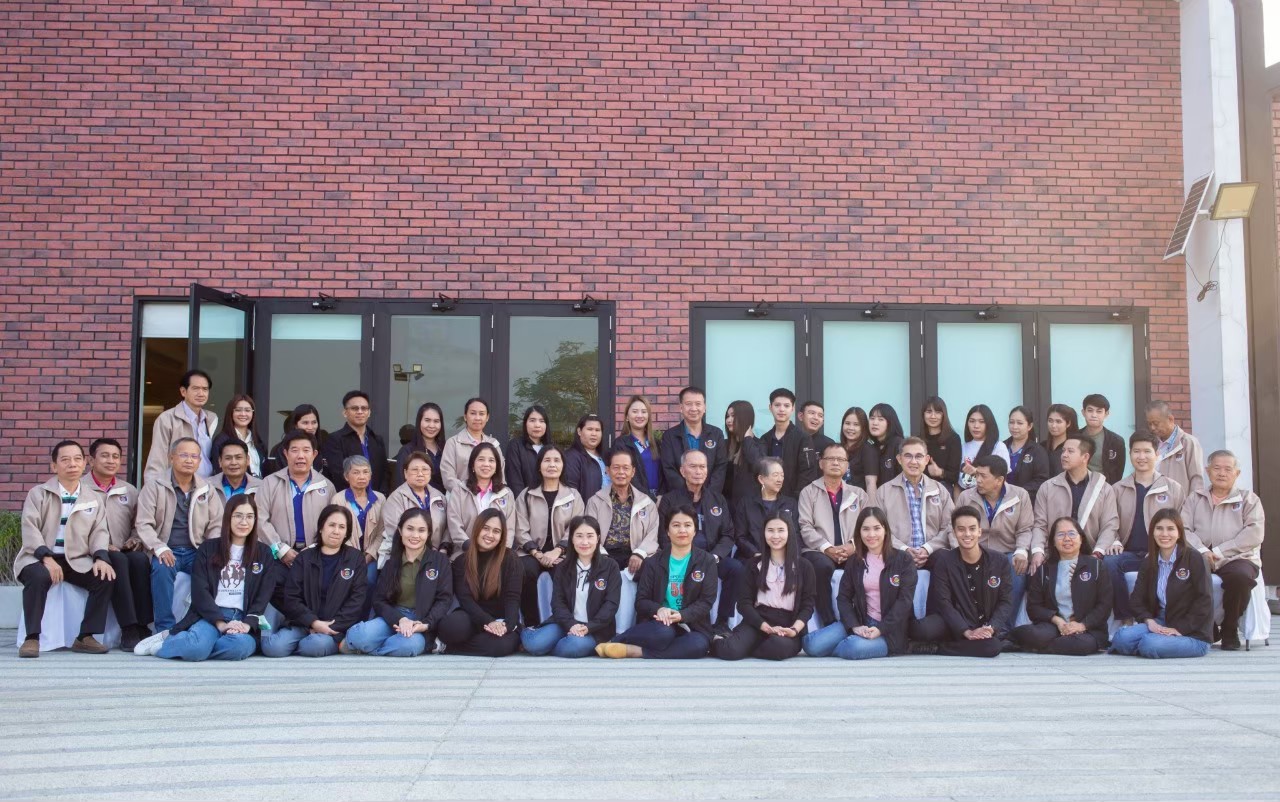 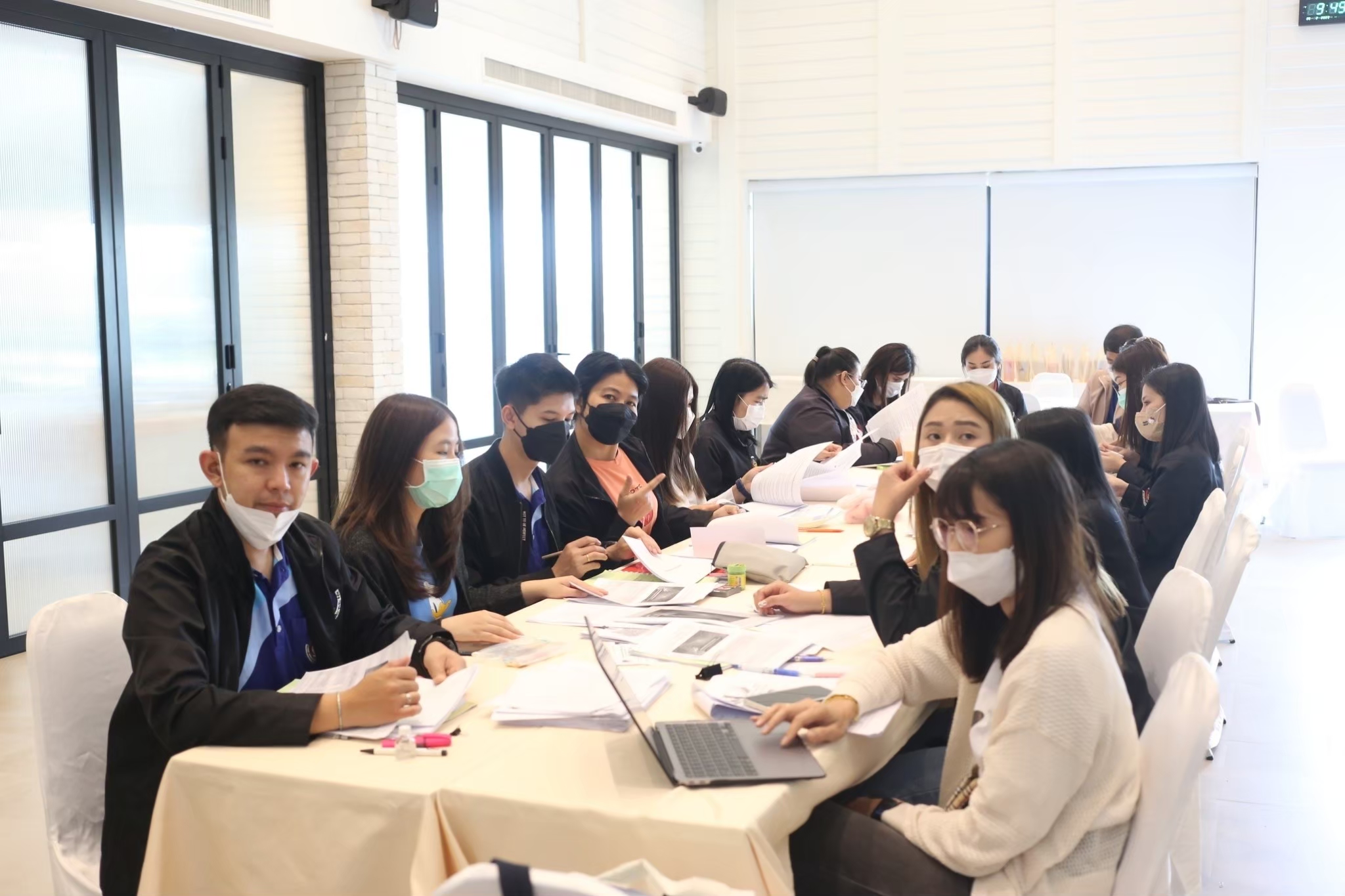 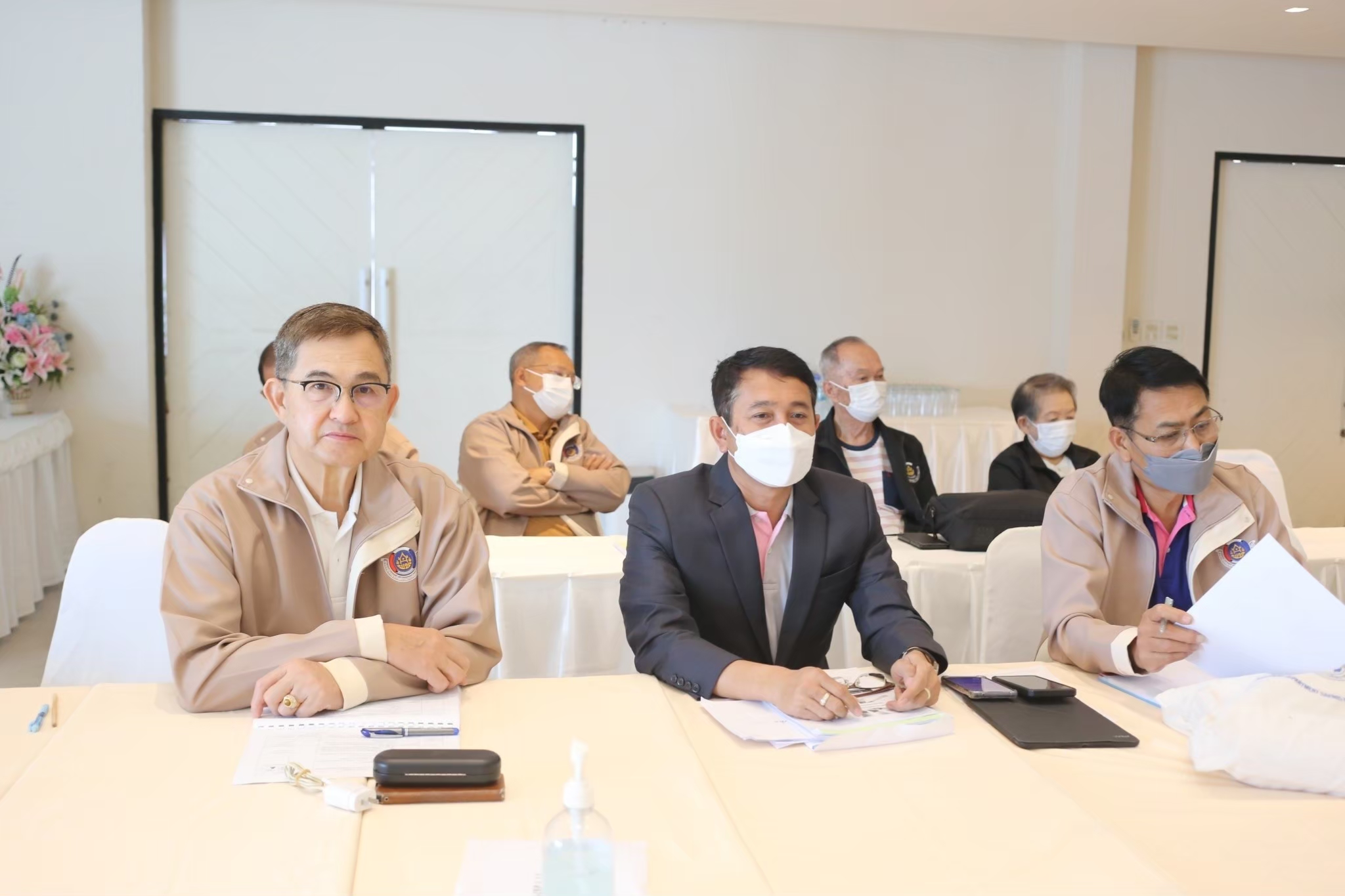 กำไรสุทธิมากกว่า 367 ล้านบาท
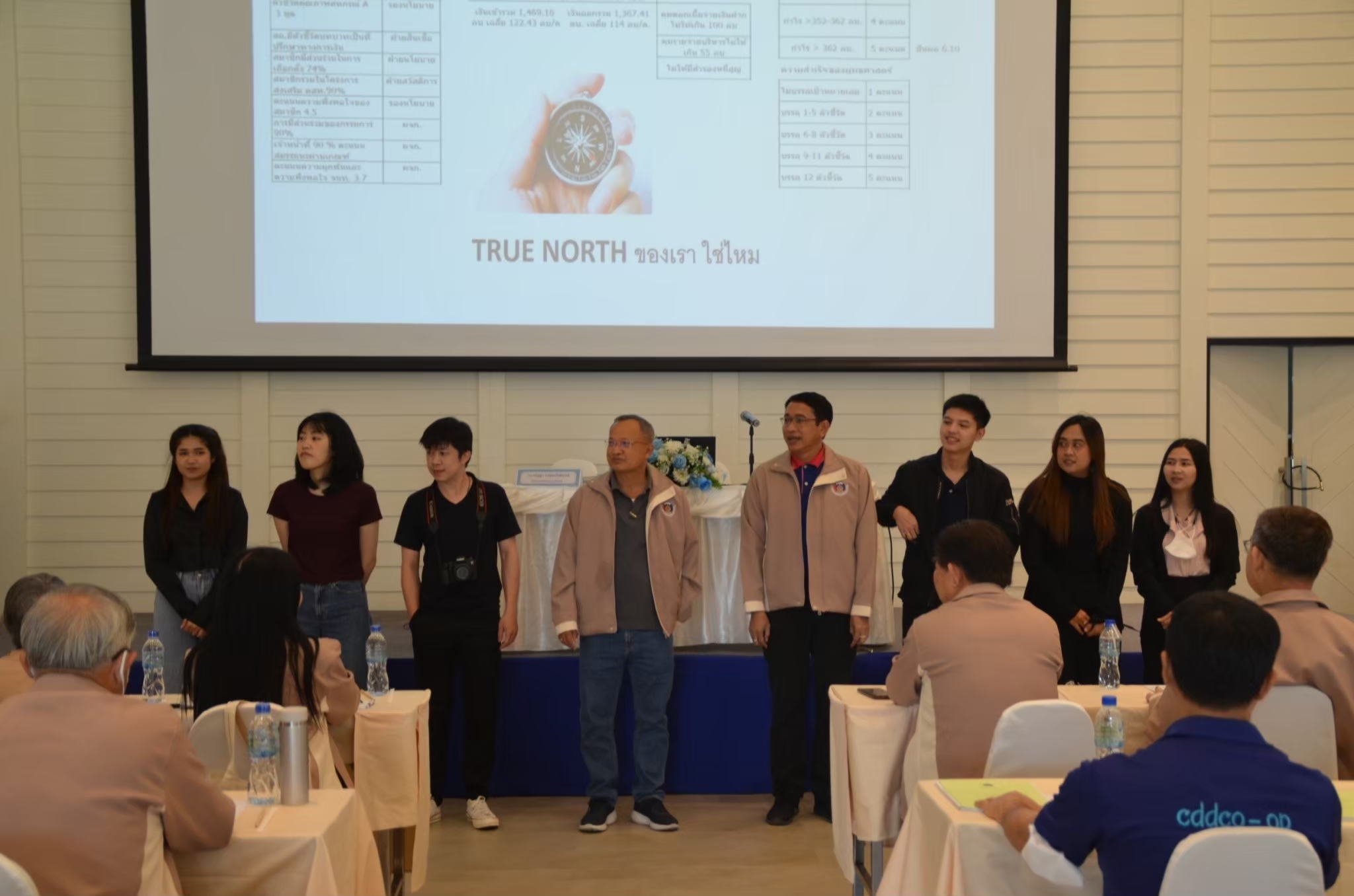 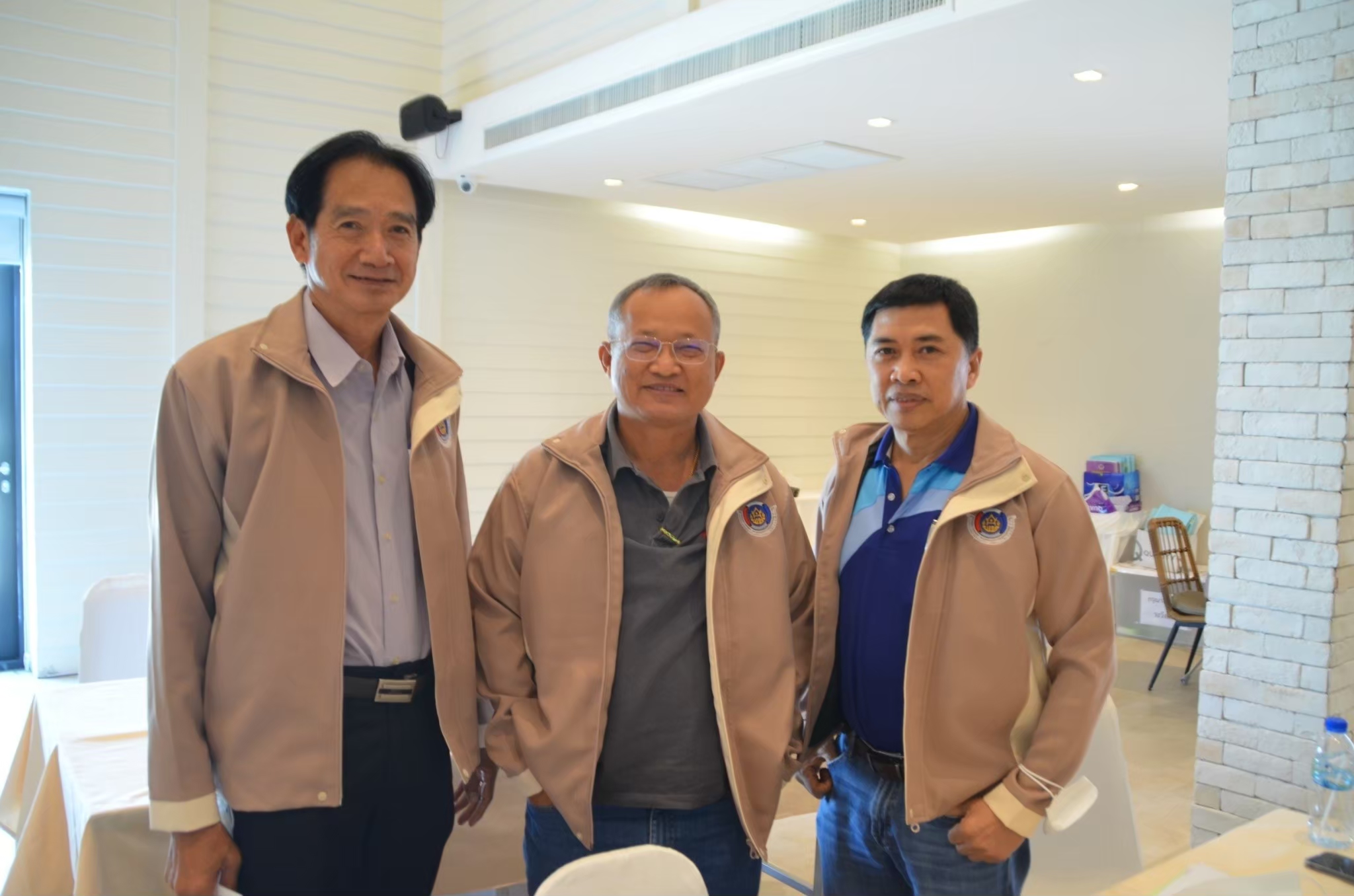 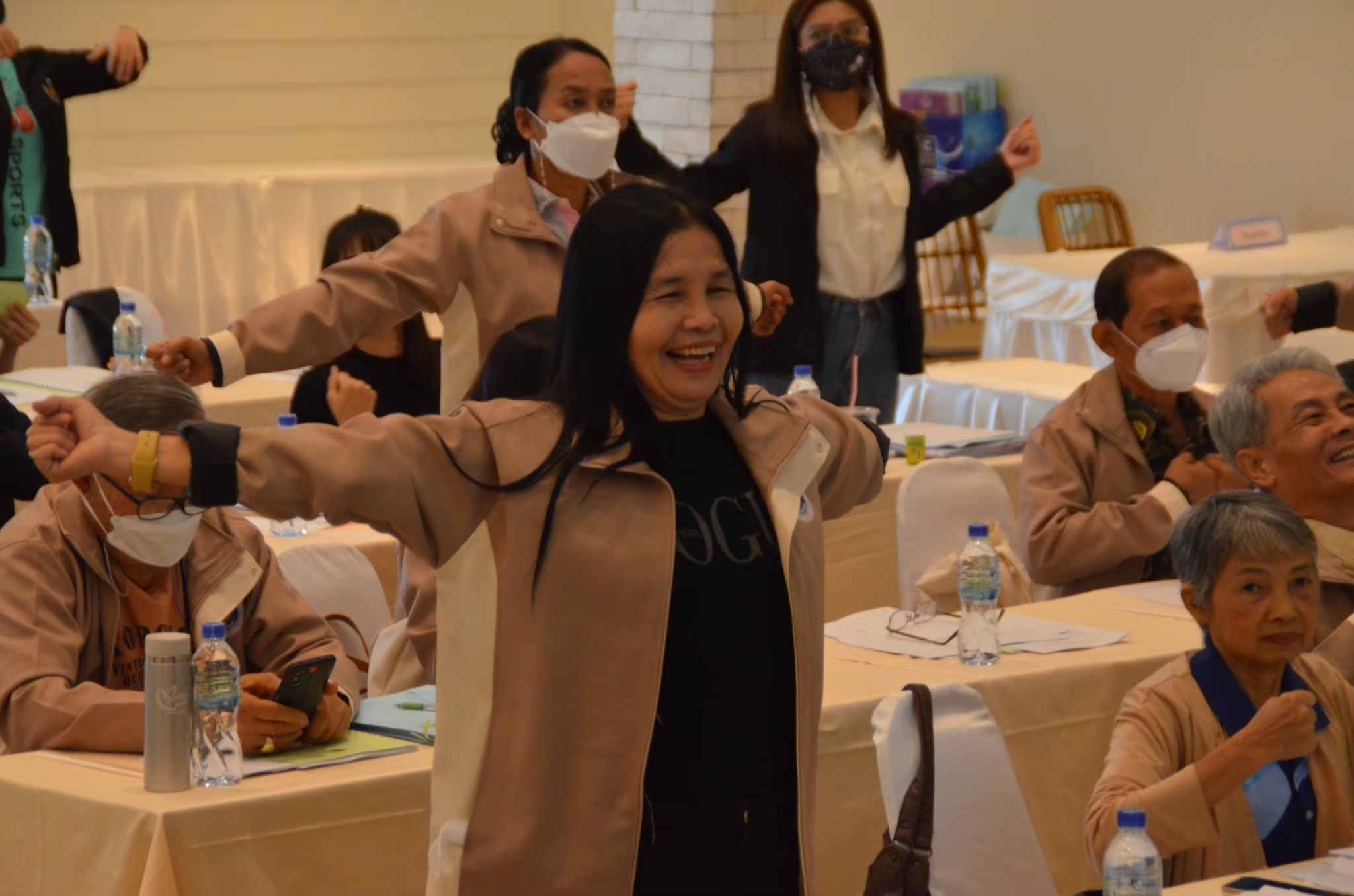 แผนธุรกิจ ปี 2566 
“งบแสดงฐานะการเงิน”
ดบ.สินเชื่อ 470 ลบ.
เงินลงทุน    67 ลบ.
     รวม         537 ลบ.
เปรียบเทียบผลการดำเนินงานกับแผนธุรกิจ ปี 2566  (เป้าหมายกำไรสุทธิ 367 ล้านบาท)
9.87 ลบ.
- 12.21 ลบ.
22.08 ลบ.
- 11.42 ลบ.
- 10.26 ลบ.
เปรียบเทียบผลการดำเนินงานกับแผนธุรกิจ ปี 2566  (เป้าหมายกำไรสุทธิ 367 ล้านบาท)
14.26 ลบ.
- 04.09 ลบ.
18.35 ลบ.
- 07.60 ลบ.
- 10.14 ลบ.
เพิ่มรายได้จากการให้บริการด้านสินเชื่อ
ลดขั้นตอน
ประชาสัมพันธ์
ผลิตภัณฑ์ใหม่
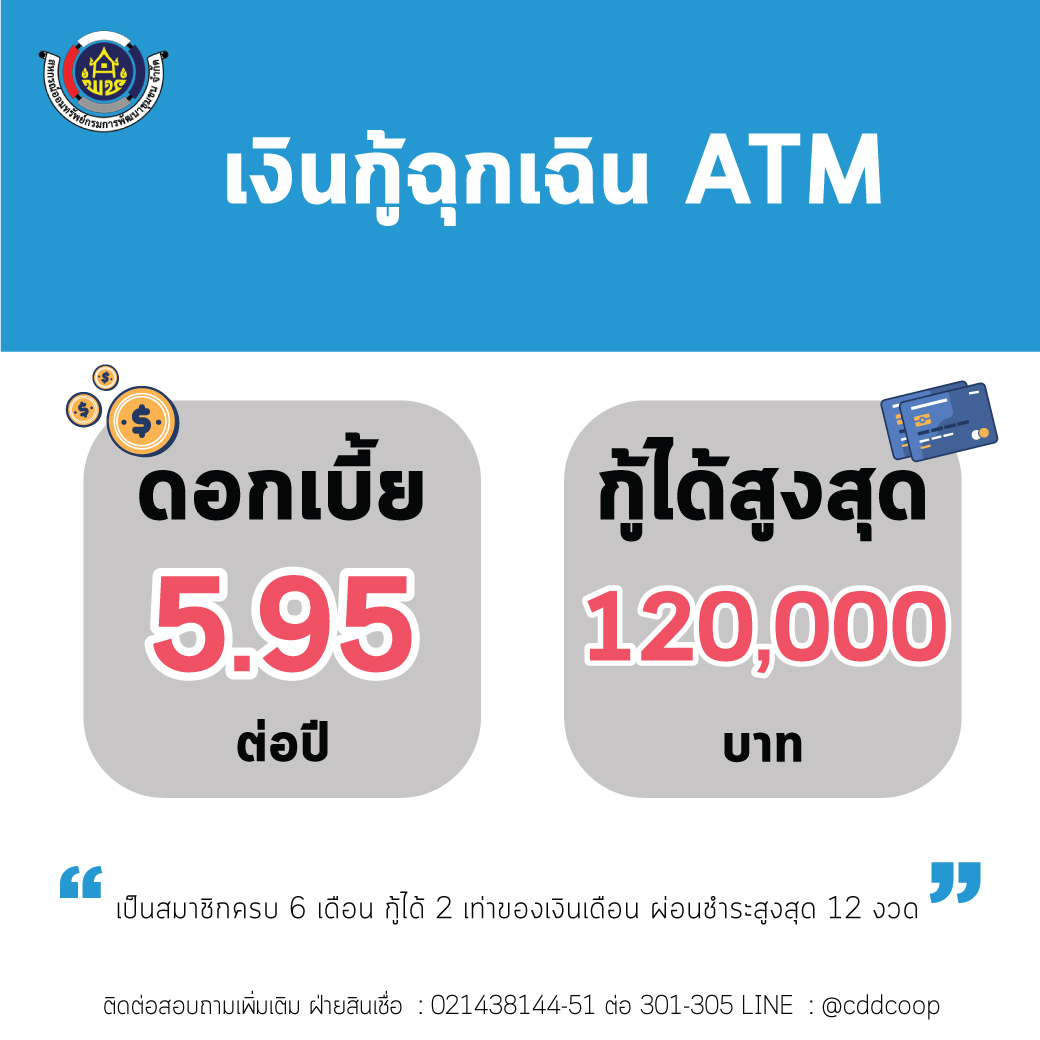 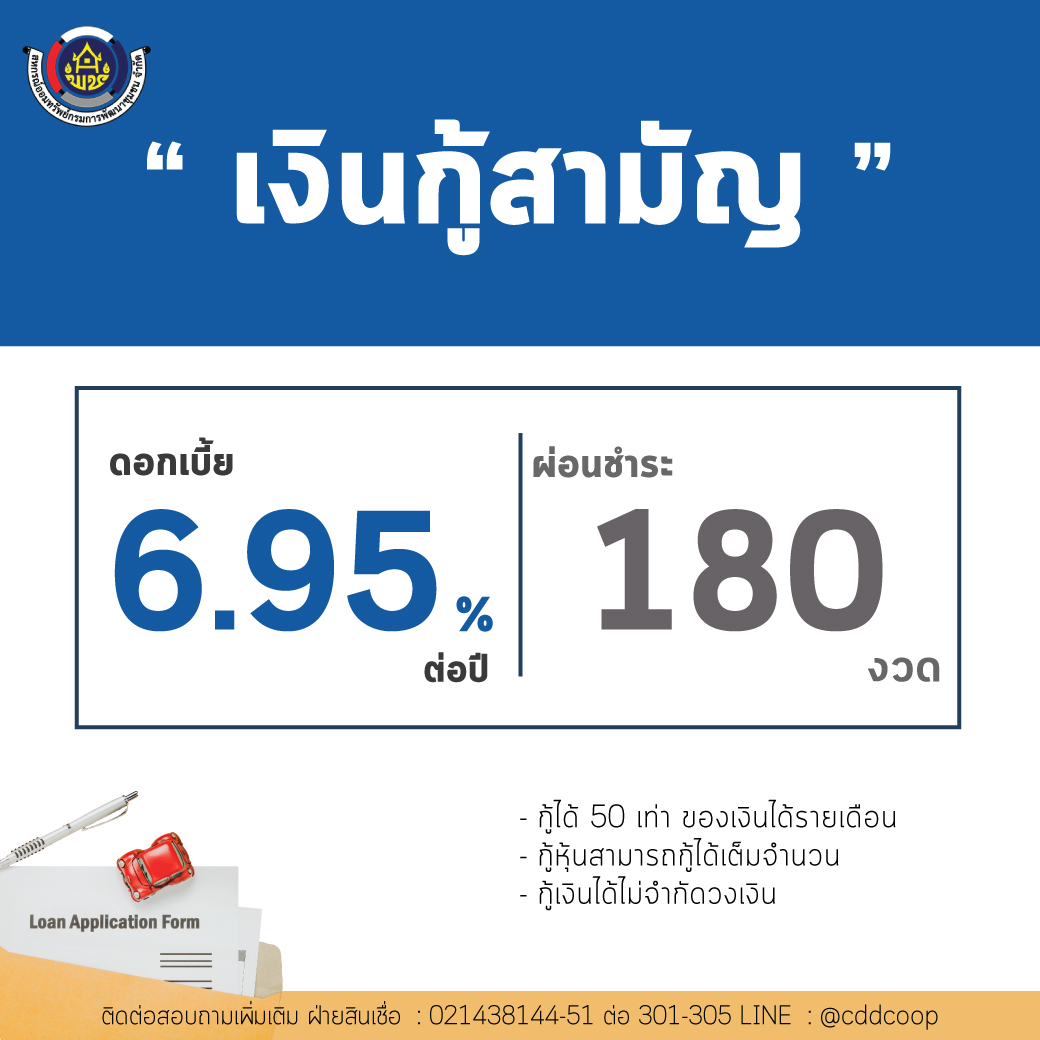 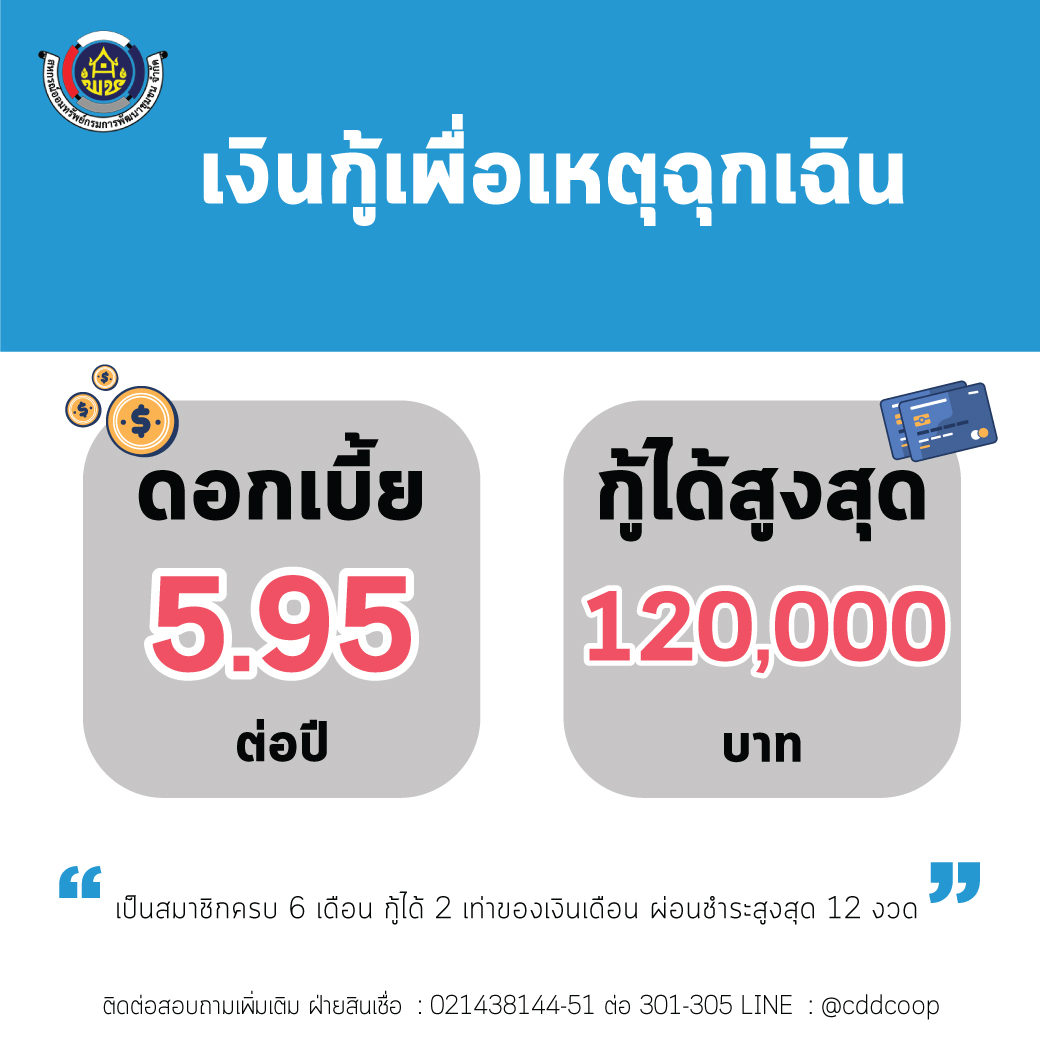 เพิ่มรายได้จากการให้บริการด้านสินเชื่อ
ผลิตภัณฑ์ใหม่
ลดขั้นตอน
ประชาสัมพันธ์
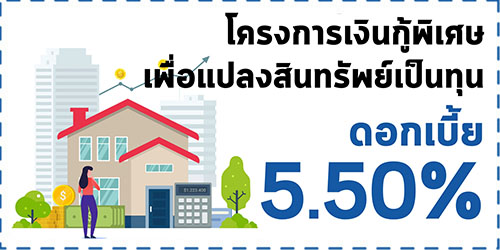 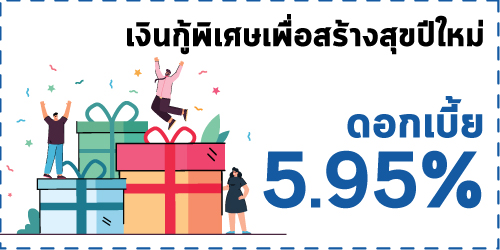 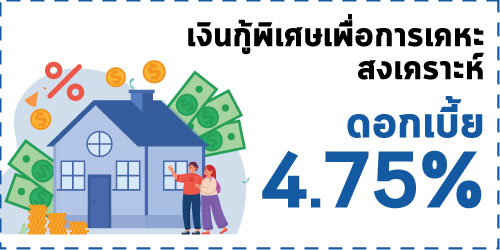 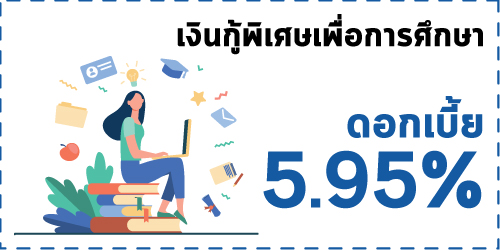 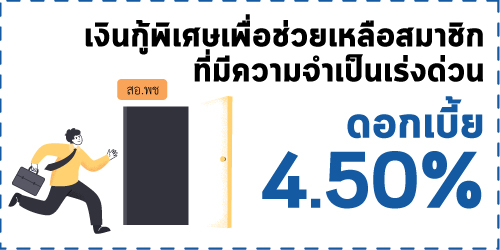 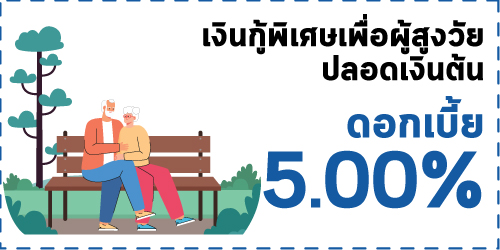 เพิ่มรายได้จากการ
ให้บริการด้านสินเชื่อ
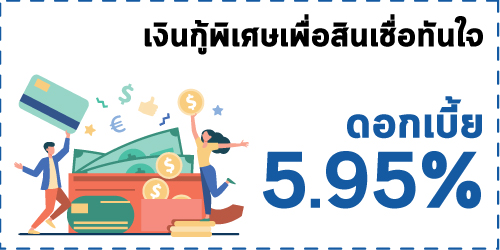 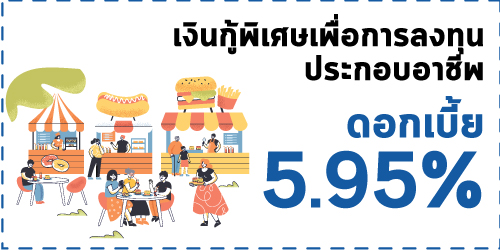 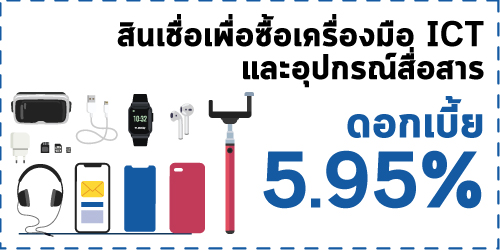 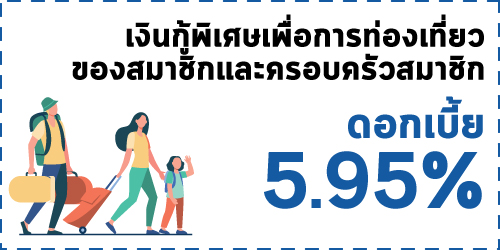 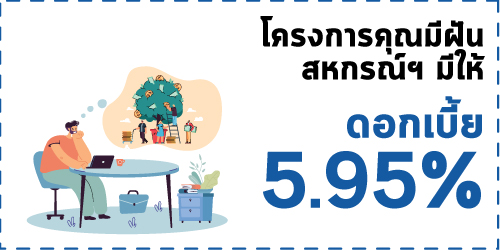 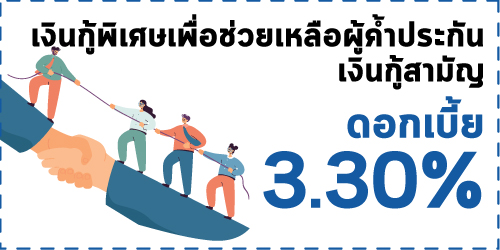 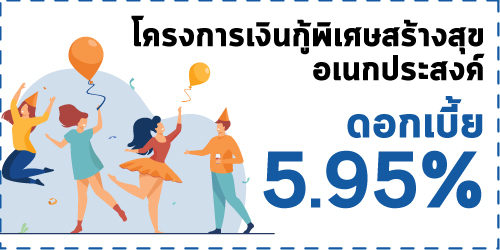 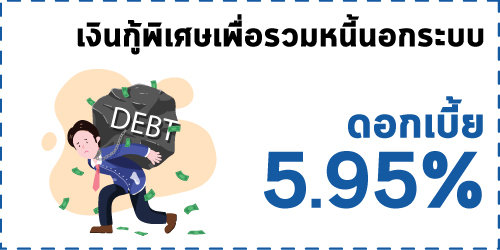 รายได้จากการลงทุน

     1. เงินที่เหลือจากให้
        สมาชิกกู้แล้ว
     2. จึงจะนำมาลงทุน
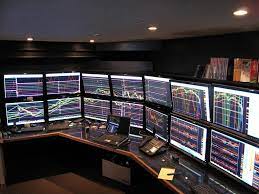 รายได้จากการลงทุน
21,206,059.75 บาท
รวมรายได้จากการลงทุน  
52,226,963.37 บาท
1. รายได้จากการลงทุนเดิม 52.23 ลบ.
2. ลงทุนด้วยการซื้อหุ้นกู้ ปี 2566 เพิ่ม 12.58 ลบ.
* รวมรายได้จากการลงทุนตาม    +    + 
   เป้าหมาย 66.81 ลบ. หรือ 67 ลบ.
* ชดเชยรายได้ดอกเบี้ยรับเงิน
   ให้กู้แก่สมาชิก 10 ลบ. (ตาม    )
* รวมรายได้จากการลงทุน 77 ลบ.
1
2
3
4
ณ 31 พ.ค. (5เดือน)
7.83 ลบ.
3. ลงทุนด้วยการขายหุ้นกู้ จำนวน 2 ฉบับ รายได้ 2 ลบ.
4. ชดเชยดอกเบี้ยรับเงินให้กู้ - การจำหน่ายหุ้นกู้ในตลาดรอง จำนวน 10 ฉบับ ๆ ละ 1 ลบ. รายได้ 10 ลบ.
( มี.ค. – มิ.ย. )
365,000,000.00
9,600,252.05
4.09
มิ.ย. 66  Book building      11. หุ้นกู้ บมจ. ไทยเบฟเวอเรจ  TBEV……. 10 ปี อ.ดบ. 3.77 - 3.97 % ต่อปี 20,000,000.00 บาท
                                      12. หุ้นกู้ บมจ. ทรู คอร์ปอเรชั่น True……. 10 ปี อ.ดบ. 4.20 - 4.45 % ต่อปี 20,000,000.00 บาท
เพิ่มรายได้ด้วยการจำหน่ายหุ้นกู้ในตลาดรอง
4
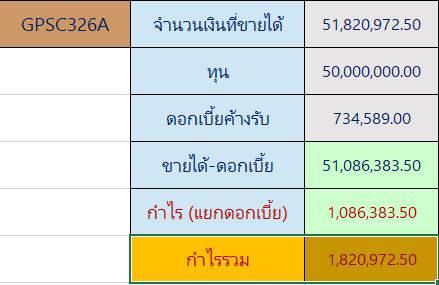 25 เม.ย.66
ธนาคาร ซีไอเอ็มบี ไทย จำกัด (มหาชน)
บริษัทหลักทรัพย์ เคจีไอ (ประเทศไทย) จำกัด (มหาชน)
ฝ่ายจัดการจะปฏิบัติงานอย่างเต็มกำลัง
ความรู้ ความสามารถ จนให้ สอ.พช.
บรรลุเป้าหมายคือ กำไรสุทธิมากกว่า 367 ลบ.
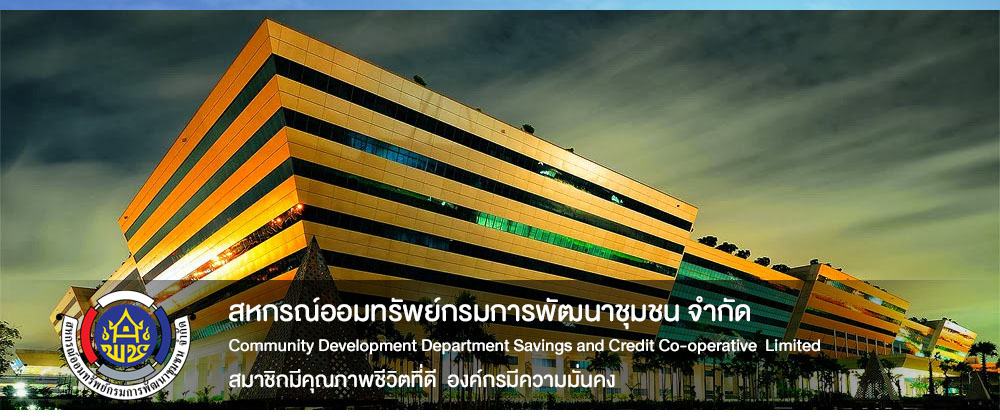 องค์กรทันสมัย โดดเด่นเป็นที่ประจักษ์ เพื่อความมั่นคงอย่างยั่งยืนของมวลสมาชิก